PAIRED Theory of Change: Key Driver Diagram and Measurement Grid
Estefania Rubio, MD, MPHFPQC Data Manager
Key Driver basic concepts
Secondary Drivers
Primary Drivers
Aim
Desired outcome
SMART AIM
Key Drivers
Specific actions
“Big Changes” or concepts
Support primary drivers
“Small changes” that are testable & measureable
Most likely to achieve aim
Direction of causality
Date: 10/9/2020
PAIRED—Family-Centered Care
AIM
PRIMARY DRIVERS
SECONDARY DRIVERS
PBPs
PRIMARY

By 6/2023, each NICU will achieve a 20% increase from baseline in the percentage of infants who receive skin-to-skin care from at least one family caregiver within 3 days of clinical eligibility as defined by individual unit protocols.

SUPPLEMENTAL

By 6/2023, family caregiver surveys will demonstrate a 20% improvement from baseline in the perception of the culture of family-centered care in each NICU as averaged across all 4 domains.
Participation
Participation of family in care
Educate family caregiver(s)  to become active participants in the care of their infant from admission to discharge
Encourage family caregiver(s) participation in early skin-to-skin care
Include of families in daily rounds/creation of daily care plans/handoffs
Provide early and continuing lactation support to promote breastfeeding
Revisit and revise policies that limit caregiver interaction with infant
Provide family caregiver(s) with appropriate and increasing direct care opportunities.
Create a culturally sensitive environment supportive of skin-to-skin care (reclining chairs, access to food and water, privacy)
Identify infant and family caregiver(s) by appropriate names in all interactions
Celebrate milestones and transitions
Dignity and Respect
Identification of each infant and family member as an individual
Acknowledge that each infant and family member is an individual.  Incorporate family knowledge, values, beliefs and cultural backgrounds into the planning and delivery of care.
Consult families, revisit and revise policies that limit family caregiver interaction with infant (protocols regarding skin-to-skin care, holding, visitation, signage, etc.)
Improve antenatal counseling
Adopt technologies to improve communication with family caregiver(s) who cannot be at bedside 
Recruit, create and sustain a family advisory council/partnership team
Engage families in the development of effective patient safety and quality initiatives
Develop uniform approach to scheduling and staffing complex care conferences with families
Establish a culturally sensitive environment in which families feel respected and that fosters anticipatory and effective communication with and trust from family caregiver(s).
Collaboration
Respectful and effective communication and partnership with families
Encourage collaboration with families, caregivers and unit leaders in the development, implementation, and evaluation of policies and procedures; in educational programs; and in protocols for family participation in care.
Initiate family caregiver and staff competency training on skin-to-skin care
Initiate medical education early and throughout NICU stay
Utilize verbal, written, and graphic methods of teaching to support family understanding and health literacy
Information Sharing
Education about medical care and clinical processes
Provide family caregiver(s) with complete, accurate and unbiased information and graduated education throughout the NICU stay to allow effective participation in care, to optimize decision-making, and to enable caregivers to become competent primary caregivers for their infant(s).
Family-centered care is defined as a shared approach to the planning, delivery, and evaluation of healthcare that is based upon a partnership between healthcare professionals and family caregiver(s). There are four essential domains of FCC: 1) family participation in care, 2) dignity and respect, 3) family collaboration, and 4) information sharing.
PAIRED—AIM
PRIMARY

By 6/2023, each NICU will achieve a 20% increase from baseline in the percentage of infants who receive skin-to-skin care from at least one family caregiver within 3 days of clinical eligibility as defined by individual unit protocols.

SUPPLEMENTAL

By 6/2023, family caregiver surveys will demonstrate a 20% improvement from baseline in the perception of the culture of family-centered care in each NICU as averaged across all 4 domains.
PAIRED—Primary Drivers
PRIMARY DRIVERS
AIM
PRIMARY

By 6/2023, each NICU will achieve a 20% increase from baseline in the percentage of infants who receive skin-to-skin care from at least one family caregiver within 3 days of clinical eligibility as defined by individual unit protocols.

SUPPLEMENTAL

By 6/2023, family caregiver surveys will demonstrate a 20% improvement from baseline in the perception of the culture of family-centered care in each NICU as averaged across all 4 domains.
Participation
Participation of family in care
Institute for Patient and family centered care, AAP and IPFCCC Joint statement & MCHB
agree on four essential domains of FCC: 

Family participation in care
Dignity and respect
Family collaboration, and
Information sharing
Dignity and Respect
Identification of each infant and family member as an individual
Collaboration
Respectful and effective communication and partnership with families
Information Sharing
Education about medical care and clinical processes
[Speaker Notes: Institute for Patient and family centered care & AAP and IPFCCC Joint statement & MCHB]
Participation – Secondary Drivers
SECONDARY DRIVERS
AIM
PRIMARY DRIVERS
Participation
Participation of family in care
Educate family caregiver(s)  to become active participants in the care of their infant from admission to discharge
PRIMARY

By 6/2023, each NICU will achieve a 20% increase from baseline in the percentage of infants who receive skin-to-skin care from at least one family caregiver within 3 days of clinical eligibility as defined by individual unit protocols.

SUPPLEMENTAL

By 6/2023, family caregiver surveys will demonstrate a 20% improvement from baseline in the perception of the culture of family-centered care in each NICU as averaged across all 4 domains.
Provide family caregiver(s) with appropriate and increasing direct care opportunities.
Participation – Potentially Better Practices
PBPs
PRIMARY DRIVERS
Encourage family caregiver(s) participation in early skin-to-skin care
Include of families in daily rounds/creation of daily care plans/handoffs
Provide early and continuing lactation support to promote breastfeeding
Revisit and revise policies that limit caregiver interaction with infant
SECONDARY DRIVERS
Participation
Participation of family in care
Educate family caregiver(s)  to become active participants in the care of their infant from admission to discharge
Provide family caregiver(s) with appropriate and increasing direct care opportunities.
[Speaker Notes: Potential Better Practices (PBP)]
Participation in care: Outcome Measures
Early skin-to-skin care (SSC)






Lactation support to promote breastfeeding
% infants receiving prompt initiation of SSC (within 3 days of clinical eligibility)
Average day of life when SSC was first provided by a family caregiver
% eligible inpatient days where a family caregiver provided at least one hour of SSC
% infants receiving any of mother’s own milk at the time of initial disposition
Dignity and Respect
SECONDARY DRIVERS
PBPs
Acknowledge that each infant and family member is an individual.

Incorporate family knowledge, values, beliefs and cultural backgrounds into the planning and delivery of care.
Create a culturally sensitive environment supportive of skin-to-skin care (reclining chairs, access to food and water, privacy)

Identify infant and family caregiver(s) by appropriate names in all interactions

Celebrate milestones and transitions
Dignity and Respect: Measure
Scores on family caregiver surveys on SSC
Average score on family caregiver evaluation of SSC experience in NICU during hospitalization of qualifying infants as determined on a survey at the time of discharge
Collaboration
PBPs
SECONDARY DRIVERS
Consult families, revisit and revise policies that limit family caregiver interaction with infant (protocols regarding skin-to-skin care, holding, visitation, signage, etc.)
Improve antenatal counseling
Adopt technologies to improve communication with family caregiver(s) who cannot be at bedside 
Recruit, create and sustain a family advisory council/partnership team
Engage families in the development of effective patient safety and quality initiatives
Develop uniform approach to scheduling and staffing complex care conferences with families
Establish a culturally sensitive environment in which families feel respected and that fosters anticipatory and effective communication with and trust from family caregiver(s)
Encourage collaboration with families, caregivers and unit leaders in the development, implementation, and evaluation of policies and procedures; in educational programs; and in protocols for family participation in care
Collaboration: Measure
Development and implementation of an NICU policy promoting SSC for all eligible infants and family caregivers
A written policy that defines the steps and components of SSC for all eligible infants and family caregivers.
Information Sharing
PBPs
SECONDARY DRIVERS
Initiate family caregiver and staff competency training on skin-to-skin care
Initiate medical education early and throughout NICU stay
Utilize verbal, written, and graphic methods of teaching to support family understanding and health literacy
Provide family caregiver(s) with complete, accurate and unbiased information and graduated education throughout the NICU stay to allow effective participation in care, to optimize decision-making, and to enable caregivers to become competent primary caregivers for their infant(s).
Collaboration: Measure
Initiate family caregiver and staff competency training on skin-to-skin care



Evidence of benefit for SSC
Unit policy on implementing SSC
Educational materials that demonstrates the physical process of infant transfer from the isolette to a family caregiver
% of family caregivers who received education about and competency training in SSC
Collaboration: Measure
Initiate family caregiver and staff competency training on skin-to-skin care



didactic instruction about the benefits of SSC
clinical training via simulation, bedside observation, or direct assistance with infant transfers
% of providers, nursing and respiratory therapy staff educated about all of SSC
Date: 10/9/2020
PAIRED—Family-Centered Care
AIM
PRIMARY DRIVERS
SECONDARY DRIVERS
PBPs
PRIMARY

By 6/2023, each NICU will achieve a 20% increase from baseline in the percentage of infants who receive skin-to-skin care from at least one family caregiver within 3 days of clinical eligibility as defined by individual unit protocols.

SUPPLEMENTAL

By 6/2023, family caregiver surveys will demonstrate a 20% improvement from baseline in the perception of the culture of family-centered care in each NICU as averaged across all 4 domains.
Participation
Participation of family in care
Educate family caregiver(s)  to become active participants in the care of their infant from admission to discharge
Encourage family caregiver(s) participation in early skin-to-skin care
Include of families in daily rounds/creation of daily care plans/handoffs
Provide early and continuing lactation support to promote breastfeeding
Revisit and revise policies that limit caregiver interaction with infant
Provide family caregiver(s) with appropriate and increasing direct care opportunities.
Create a culturally sensitive environment supportive of skin-to-skin care (reclining chairs, access to food and water, privacy)
Identify infant and family caregiver(s) by appropriate names in all interactions
Celebrate milestones and transitions
Dignity and Respect
Identification of each infant and family member as an individual
Acknowledge that each infant and family member is an individual.  Incorporate family knowledge, values, beliefs and cultural backgrounds into the planning and delivery of care.
Consult families, revisit and revise policies that limit family caregiver interaction with infant (protocols regarding skin-to-skin care, holding, visitation, signage, etc.)
Improve antenatal counseling
Adopt technologies to improve communication with family caregiver(s) who cannot be at bedside 
Recruit, create and sustain a family advisory council/partnership team
Engage families in the development of effective patient safety and quality initiatives
Develop uniform approach to scheduling and staffing complex care conferences with families
Establish a culturally sensitive environment in which families feel respected and that fosters anticipatory and effective communication with and trust from family caregiver(s).
Collaboration
Respectful and effective communication and partnership with families
Encourage collaboration with families, caregivers and unit leaders in the development, implementation, and evaluation of policies and procedures; in educational programs; and in protocols for family participation in care.
Initiate family caregiver and staff competency training on skin-to-skin care
Initiate medical education early and throughout NICU stay
Utilize verbal, written, and graphic methods of teaching to support family understanding and health literacy
Information Sharing
Education about medical care and clinical processes
Provide family caregiver(s) with complete, accurate and unbiased information and graduated education throughout the NICU stay to allow effective participation in care, to optimize decision-making, and to enable caregivers to become competent primary caregivers for their infant(s).
Family-centered care is defined as a shared approach to the planning, delivery, and evaluation of healthcare that is based upon a partnership between healthcare professionals and family caregiver(s). There are four essential domains of FCC: 1) family participation in care, 2) dignity and respect, 3) family collaboration, and 4) information sharing.
Date: 10/9/2020
PAIRED—Family-Centered Care
PBPs
AIM
PRIMARY DRIVERS
SECONDARY DRIVERS
Encourage family caregiver(s) participation in early skin-to-skin care
Provide early and continuing lactation support to promote breastfeeding
PRIMARY

By 6/2023, each NICU will achieve a 20% increase from baseline in the percentage of infants who receive skin-to-skin care from at least one family caregiver within 3 days of clinical eligibility as defined by individual unit protocols.

SUPPLEMENTAL

By 6/2023, family caregiver surveys will demonstrate a 20% improvement from baseline in the perception of the culture of family-centered care in each NICU as averaged across all 4 domains.
Participation
Participation of family in care
Educate family caregiver(s)  to become active participants in the care of their infant from admission to discharge
Provide family caregiver(s) with appropriate and increasing direct care opportunities.
Create a culturally sensitive environment supportive of skin-to-skin care (reclining chairs, access to food and water, privacy)
Dignity and Respect
Identification of each infant and family member as an individual
Acknowledge that each infant and family member is an individual.  Incorporate family knowledge, values, beliefs and cultural backgrounds into the planning and delivery of care.
Consult families, revisit and revise policies that limit family caregiver interaction with infant (protocols regarding skin-to-skin care, holding, visitation, signage, etc.)
Establish a culturally sensitive environment in which families feel respected and that fosters anticipatory and effective communication with and trust from family caregiver(s).
Collaboration
Respectful and effective communication and partnership with families
Encourage collaboration with families, caregivers and unit leaders in the development, implementation, and evaluation of policies and procedures; in educational programs; and in protocols for family participation in care.
Information Sharing
Education about medical care and clinical processes
Initiate family caregiver and staff competency training on skin-to-skin care
Provide family caregiver(s) with complete, accurate and unbiased information and graduated education throughout the NICU stay to allow effective participation in care, to optimize decision-making, and to enable caregivers to become competent primary caregivers for their infant(s).
Family-centered care is defined as a shared approach to the planning, delivery, and evaluation of healthcare that is based upon a partnership between healthcare professionals and family caregiver(s). There are four essential domains of FCC: 1) family participation in care, 2) dignity and respect, 3) family collaboration, and 4) information sharing.
PAIRED Balancing Measures
“Are changes designed to improve one part of the system causing new problems in other parts of the system?”
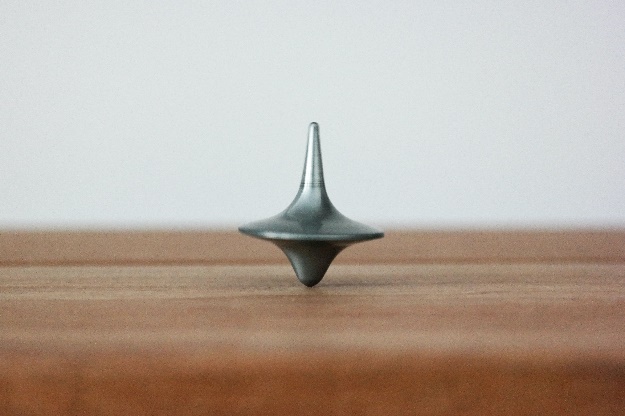 http://www.ihi.org/resources/
PAIRED Balancing Measures
Significant desaturation/apnea/bradycardia 
Hypothermia
Line dislodgement
% of unplanned extubations associated with SSC among SSC episodes 
% of other documented unplanned events associated with SSC
PAIRED DATA WEBINAR
Date: Wednesday, February 16
2:00 PM – 3:00 PM EDT
Importance of data for the PAIRED initiative
Data definitions, inclusion criteria
Data tools - data collection sheets
Processes to submit data 
Review of sample report 
Using your report to guide improvement
Thank you!erubio1@usf.edu